2019 JLab Users Organization meeting:JLab science around the world
Each day has an emphasis:
An international user community
Reaching the full potential of 12 GeV
From 12 GeV to the EIC: toward CD0

Many thanks to the organization committee:
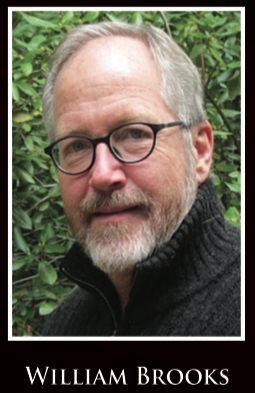 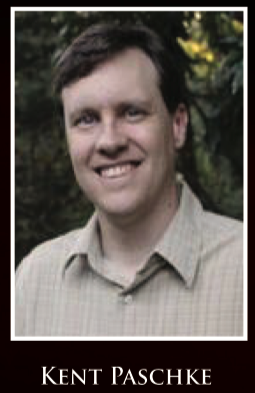 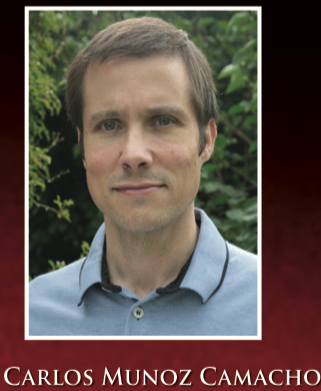 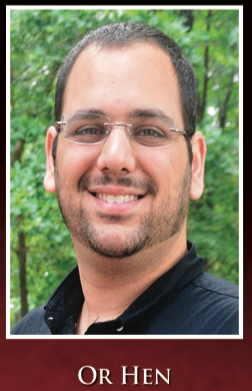 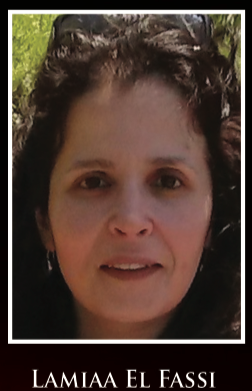 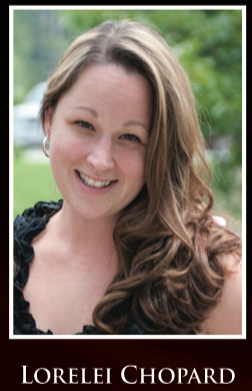 2019 JLab Users Organization meeting:Special events
Poster session / reception: Monday at 5:30 pm

Lunch seminars for junior scientists: room F113 starting at 12:20
Careers in Nuclear Physics and Beyond (T. Keppel), 
Breaking the Myth of the "Non-Traditional" Physicist (D. Higinbotham), 
Life at Jlab (W. Phelps)
free lunch !


Many thanks to the organization committee:
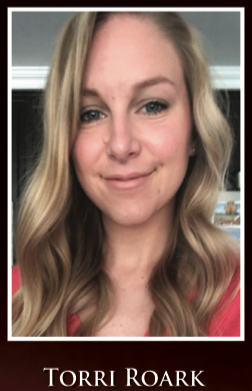 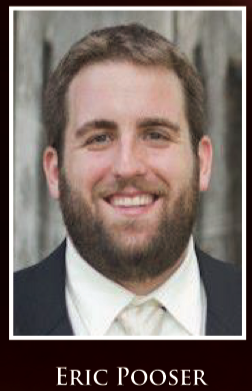 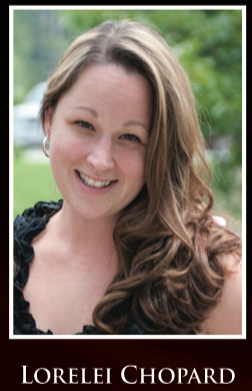